FACT SHEETS & DASHBOARD
Agenda
Fact Sheets
Alcohol
Tobacco
Marijuana
Opioid
HIV
Hepatitis C
Treatment Services
Dashboards
Tableau dashboard for counties
Purpose of the Fact Sheet
Provides a snapshot of substance use and infectious disease burden across the state

The Information can help local public health and community workers: 
identify gaps regarding sub-populations at risk
implement relevant strategies to address problems related to substance use and the spread/contracting of infectious diseases such as HIV and Hepatitis C
Quick Stats
Alcohol
Opioid
About 1 in 2 traffic deaths in South Carolina involves a drunk driver. In 2018, out of 1037 traffic fatalities, 490 (47%) involved a drunk driver.

In 2018, out of 522 alcohol-involved crashes, 490 (94%) were fatal.
There has been a 167% increase in service utilization for individuals looking for treatment for an opioid use disorder (OUD) from 2,598 in 2007 to 6,945 in 2018.

There has been 110% increase in the number of naloxone administrations to reverse an opioid overdose conducted by EMS Personnel from 3,847 in 2013 to 8,102 in 2018.
Source: 2017, Fatality Analysis Reporting System (FARS)
Source: SC Department of Alcohol and Other Drug Abuse Services (DAODAS)
Quick Stats
Tobacco
Marijuana
Currently 103,000 adolescents across SC are estimated to ultimately die prematurely from smoking.

Every year, over 7,000 South Carolinians die from smoking.

In fiscal year 2018, South Carolina received and allocated $5 million in state funds to tobacco prevention programs.
Research suggests that 30% of users might develop some form of misuse which can lead to dependence and use disorder.

People who begin using marijuana before the age of 18 are 4 to 7 times more likely than adults to develop problem use.
Source: Tobaccofreekids.org
Campaign for Tobacco-Free Kids
Source: National Institute on Drug Abuse (NIDA)
Quick Stats
HIV
Hepatitis C
During the calendar year 2016, SC ranked 11th with an AIDS rate of 7.4 per 100,000.
As of December 31, 2017, there were an estimated 19,749 SC residents living with HIV (PLWH).
1,520 people were newly diagnosed with HIV from 2016-2017 which is slightly higher than 1,497 diagnosed from 2014-2015.
64% of the new cases diagnosed from 2016-2017 were individuals under the age of 40.
In 2017, 71% of PLWH were over the age of 40.
Men comprise of 71% of PLWHA (Persons living with HIV/AIDS)
Prevalence 
Rate of people living with Hepatitis C (per 100,000), 2013-2016: 970
Incidence 
Rate of new cases in 2018 (per 100,000): 127
Mortality
Number of deaths related to Hepatitis C in 2016: 299
In 2016, 63% of HCV-related morality occurred among Whites, 35% among African-American, and 2% among other race.
Source: hepvu.org
Justplainkillers.com
CDC, National Notifiable Diseases Surveillance system
Source: An Epidemiological Profile of HIV & AIDS in SC, 2018 (DHEC)
Population At Risk
HIV
Hepatitis C
African-Americans comprise 27% of the state’s population but they made up 68% of the population living with HIV/AIDS in 2017.
Among newly diagnosed with HIV/AIDS during 2016-2017, 65% were among African-Americans.
A majority of MSM (Men who have sex with men) cases diagnosed during 2016-2017 were among African-Americans (67%).
Baby Boomers
New cases have increased from 7% in 2010 to 12% in 2016 among the baby boomers (55 – 75 years old).
Young persons (age 20-29)
Number of cases among 20-29 year old increased from 6% in 2010 to 16% in 2016. This increase were mainly attributable to use of injected drugs associated with growing opioid epidemic.
Source: SC DHEC
Center for Diseases Control (CDC)
Source: An Epidemiological Profile of HIV & AIDS in SC, 2018 (DHEC)
Population At Risk
Tobacco
Marijuana
Cigarette Use
In 2017, 10% of youth reported smoking at least once in last 30 days, compared to 8.8% nationally.
In 2018, 18% of adults reported smoking, compared to 16.1% nationally.
Electronic Nicotine Use
In 2017, 40.6% of youth self-reported use of an electronic nicotine product in their lifetime.
In 2017, 4.1% adults self-reported current use of an electronic nicotine product.
In 2017, 18.6% of youth reportedly used marijuana one or more times in the past 30 days compared to 19.8% nationally.
In 2017, 35.5% of youth reportedly used marijuana at least once in their lifetime compared to 35.6% nationally.
Roughly 7 in 10 (72.4%) of youth age 12 - 17 in 2016 - 2017 perceived no great risk from smoking marijuana once a month.
Source: 2017 Youth Risk Behavior Surveillance System (YRBSS)   National Survey on Drug Use and Health (NSDUH)
Source: 2017 Youth Risk Behavioral Surveillance System (YRBSS)  
2018 Behavioral Risk Factor Surveillance System (BRFSS)
Population At Risk
Alcohol
Opioid
Youth
In 2017, 10.4% of high-school students reported binge drinking.
In 2017, 22.9% reportedly had at least one drink of alcohol in past 30 days.
Adults
In 2018, 15.1% of adults reported binge drinking (5 more drinks for males & 4 or more drinks for females on one occasion).
In 2018, 48.5% of adults have had at least one drink in past 30 days.
Youth
In 2017, 15.2% of youth in South Carolina reportedly took a pain prescription medicine without a doctor’s prescription or differently than how a doctor told them to use it, compared to 14% nationally.
Source: 2017 Youth Risk Behavior Surveillance System (YRBSS)
Source: Youth Risk Behaviors Survey (YRBS) 
             Behavioral Risk Factor Surveillance System (BRFSS)
Graphs - Opioids
Source: justplainkillers.com
              SC Department of Alcohol and Other Drug Abuse Services (DAODAS)
Graphs: Hepatitis C and AIDS
Source: hepvu.org
               SC STD/HIV/AIDS Data, Surveillance Report (SC DHEC)
               * Represents Cumulative Deaths
Graphs: Alcohol
Fatal Crashes Involving Alcohol (BAC of ≥ 0.08) by County, 2018
Source: FARS, National Highway Traffic Safety Administration (NHTSA)
Graphs: Tobacco & Marijuana
Source: Youth Risk Behavior Surveillance System (YRBSS)
Data Sources
DAODAS
BRFSS (Behavioral Risk Factor Surveillance System)
YRBSS (Youth Risk Behavioral Surveillance System)
NSDUH (National Survey on Drug Use and 
DHEC (Department of Health and Environmental Control)
NIDA (National Institute on Drug Abuse and Health)
Justplainkillers.com
Hepvu.org
Tobaccofreekids.org
American Lung Association
CDC (Center for Diseases Control)
FARS (Fatality Analysis Reporting System)
SC DPS (Department of Public Safety)
Contact Information
Sazid Khan, PhD, MPH State Epidemiologist
Email: skhan@doadas.sc.gov
Office: 803-896-1182
Sadia Jehan, M.A     
Graduate Assistant 
Email: Sjehan@daodas.sc.gov
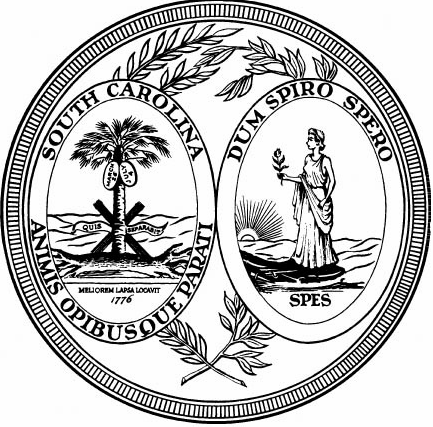 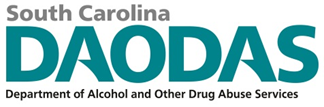